University of Waterloo2014 Clean Snowmobile
Strategy
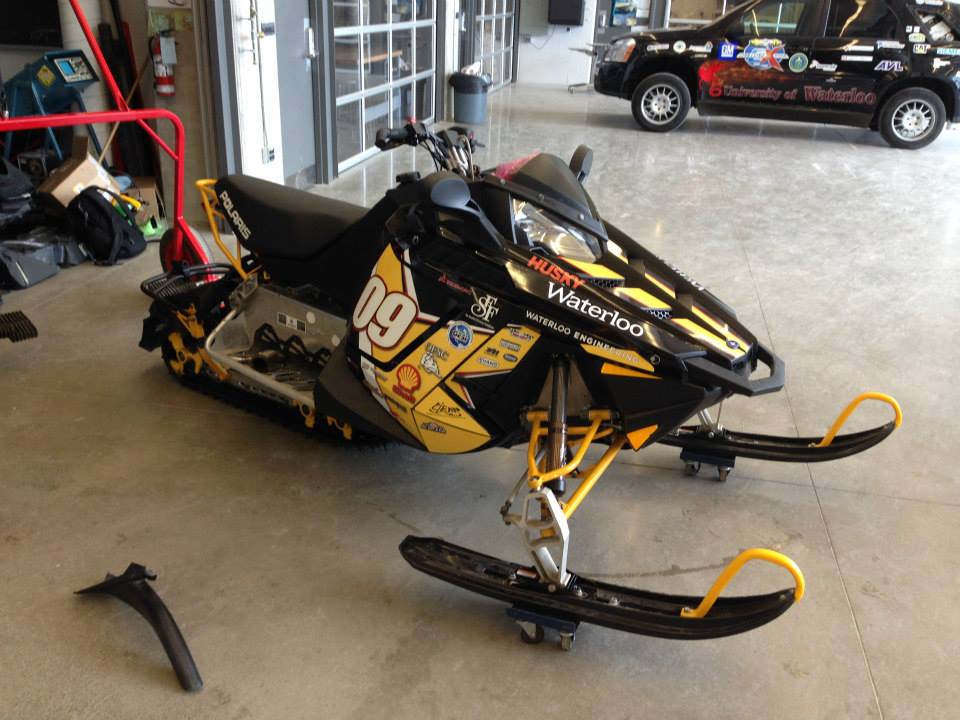 Four-stroke engine
Weber MPE 750 Turbo (2 cyl)
Lightweight cross-country chassis
Better control = less need to decelerate and accelerate
2012 Polaris Rush
Inexpensive Weight Reductions
Lithium Iron Phosphate Battery
Aluminum Muffler
Improved traction and reduced drivetrain losses
Prestudded track (Camoplast ICE Attak XT)
Large diameter rear idler wheels
Part of a long term plan
Stay tuned for next year
Engine Selection
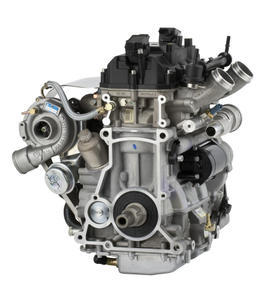 Weber MPE 750 Turbo
2 cylinder
750 cc
Four stroke
Turbo charged
snowmobile.com
Click to add text
Click to add text
Chassis Selection
Click to add text
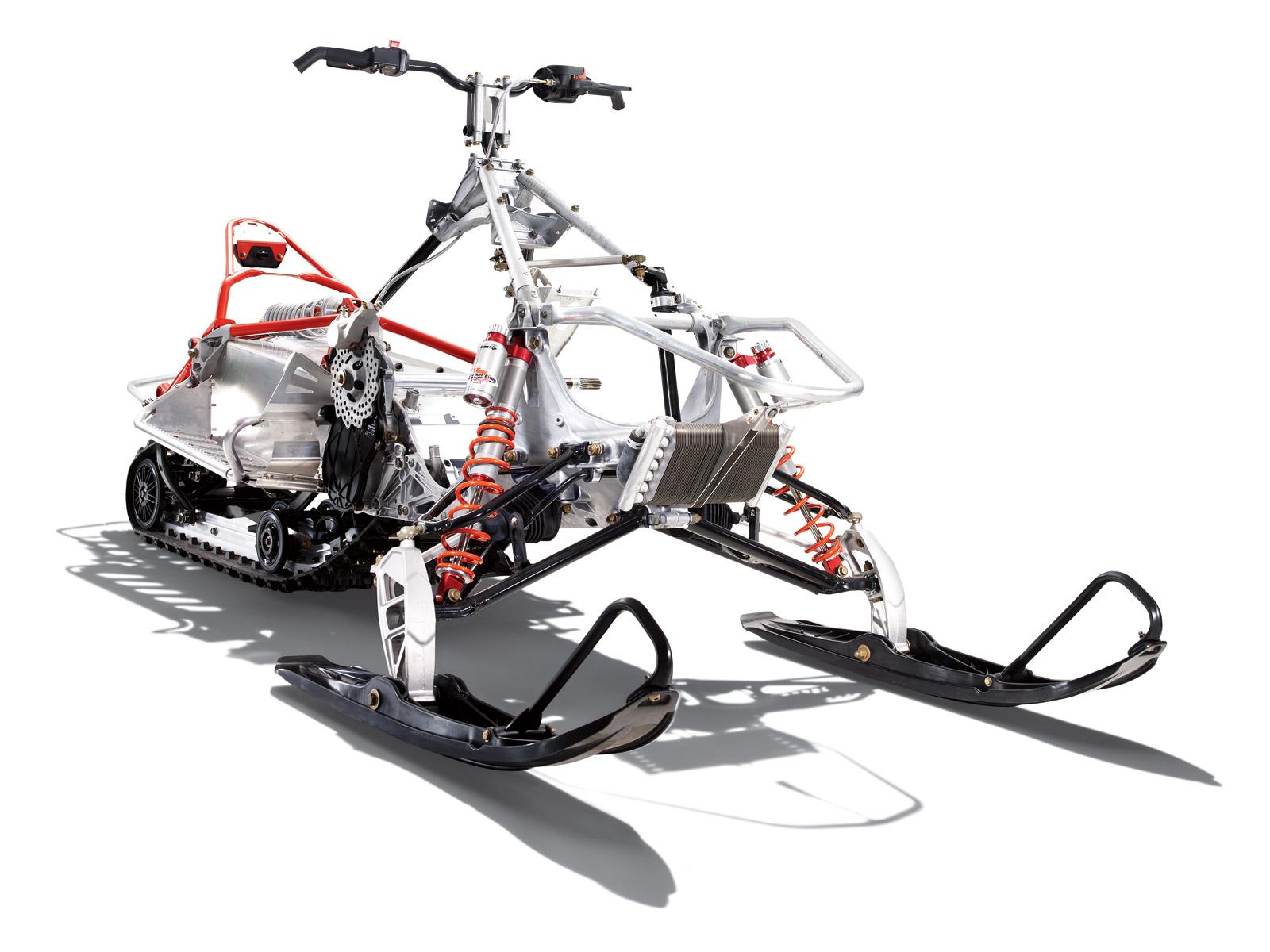 2012 Polaris Rush
Easy to service
Good handling
Fairly lightweight
Added bonus: free
(Thanks Polaris!)
Polaris
Modifications
Lithium Iron Phosphate Battery
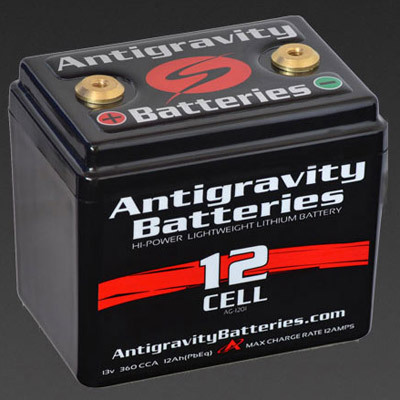 Antigravity
12 cell
small volume
Weight < 2 lbs
360 cold cranking amps
Antigravity Batteries
3 Way Caesium Catalytic Converter
Operator perspective: clear conscience
Dealer/rental: environmental appeal as a selling point
Environmental: targets CO, HC and NOx
Muffler
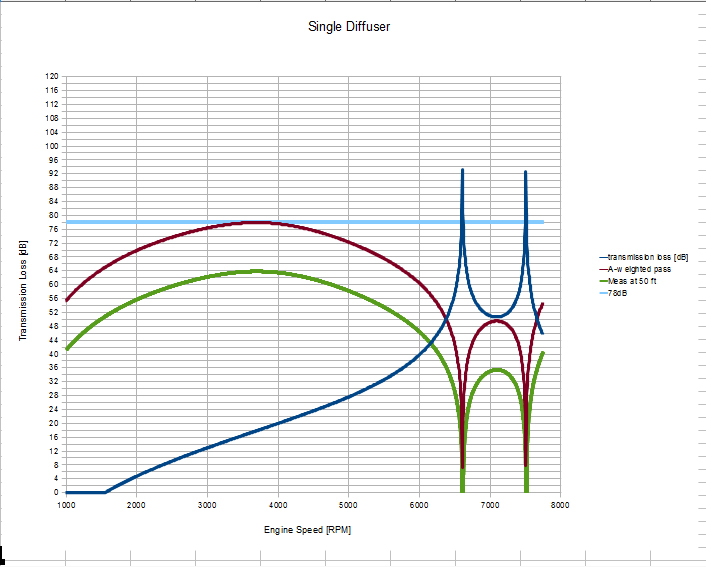 Single element re-entrant diffuser
Aluminum construction
Weight < 5 lbs
Targets 6500 rpm
(on a 3-cyl)
Track
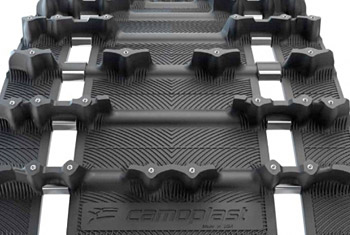 Camoplast Ice Attak XT
Pre-studded
1.22" lug profile
Traction and stability allows rider to maintain speed - less fuel burned from excessive need to accelerate and decelerate
Added traction can contribute to safety
8" rear wheels
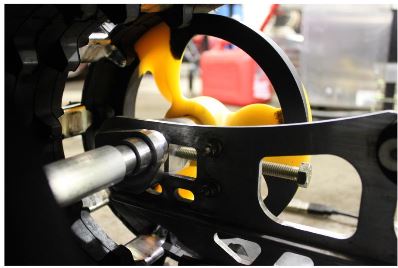 Larger rear wheels
Offset axle
Less dynamic track deformation
Lower bearing speed
Next steps
Reduce track noise
Means of reducing pumping losses (stay tuned!)
EGR?
More exotic means...
Refine fuel map and load calculation strategy
Consistency of load state calculation
Weight reduction
New muffler design
integrated catalyst
Thank you! Questions?
sled.uwaterloo.ca
uwsled@gmail.com